1
Danone Nations Cup
2018 national tournament
18 May, 2018
DNC Hungary 2017
18 May, 2018
Hungarian National Tournament 2017
3
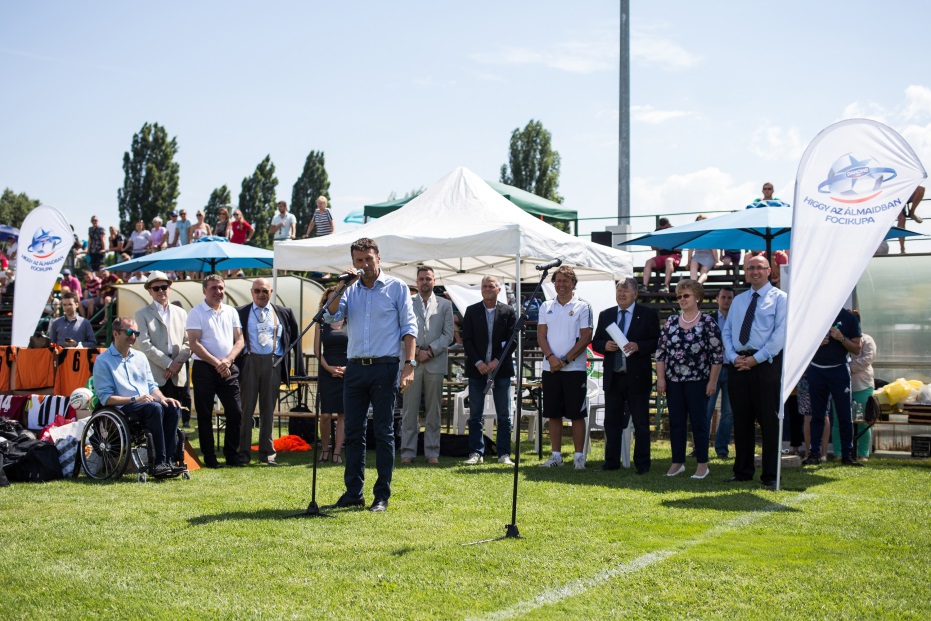 Cooperation with MLSZ (Hungarian Football Federation)
As part of the cooperation, we organized a national, U12 tournament with the following structure
 
Regional semi-finals:
12 regional semi-finals
 8 teams / region 
Media events in the 5 TEGY cities
Press release in 7 other regions 

National final: 
One day tournament with 12 teams in Budapest,
Participants: 
Ministry of Human Capacities
Hungarian Dietetic Association 
French Embassy
Hungarian-French Chamber of Commerce and Industry
National Federation of Food Processing Companies
Advertising Self Regulatory Board
Gheorghe Hagi "The Maradona of the Carpathians"

Media appearances:
417 pieces
42 National & regional print media
56 National & regional electronic media
319 Online
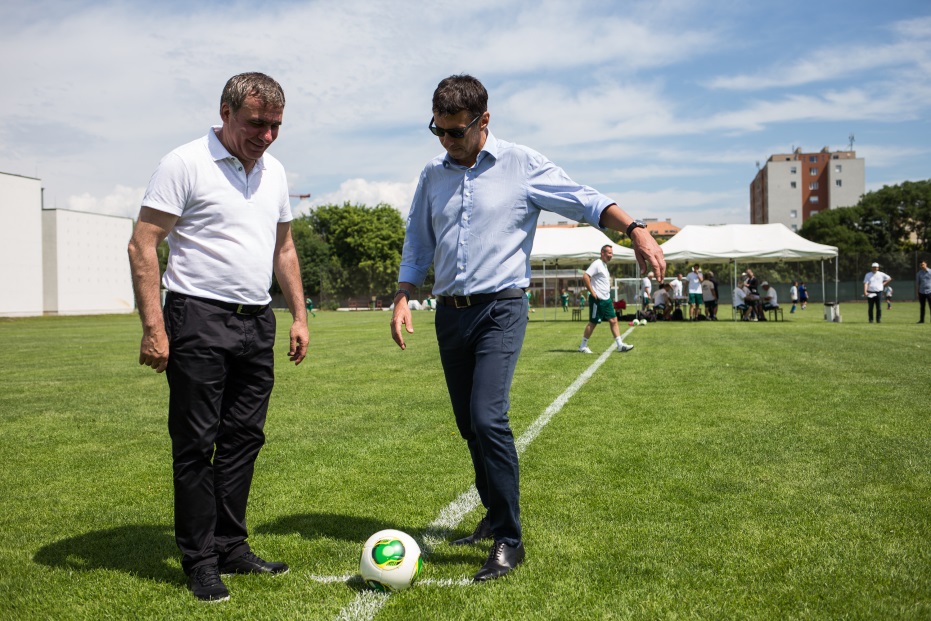 18 May, 2018
DNC Hungarian tournament 2017
4
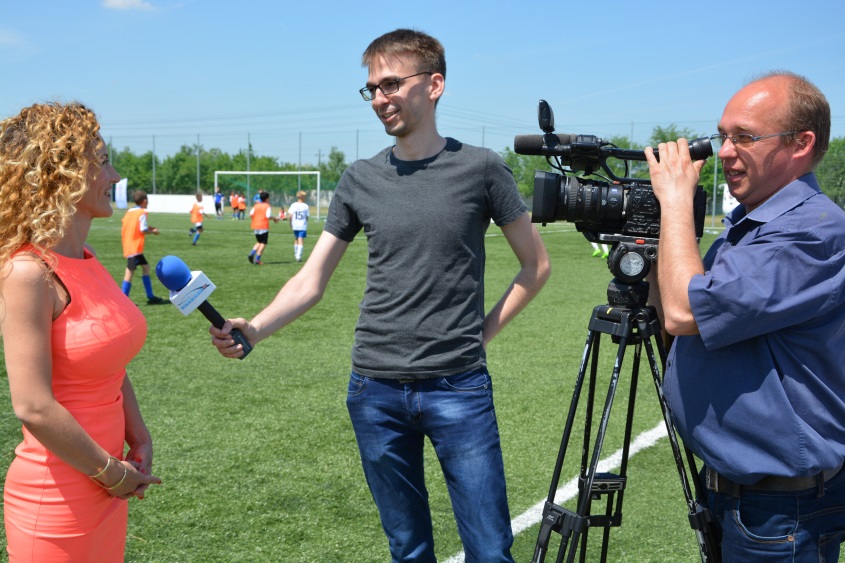 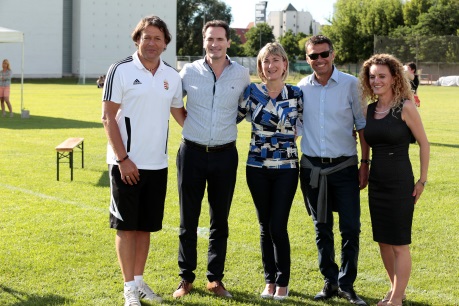 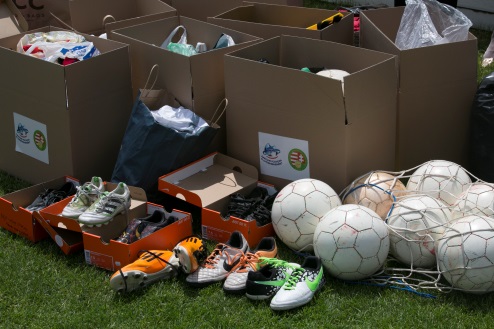 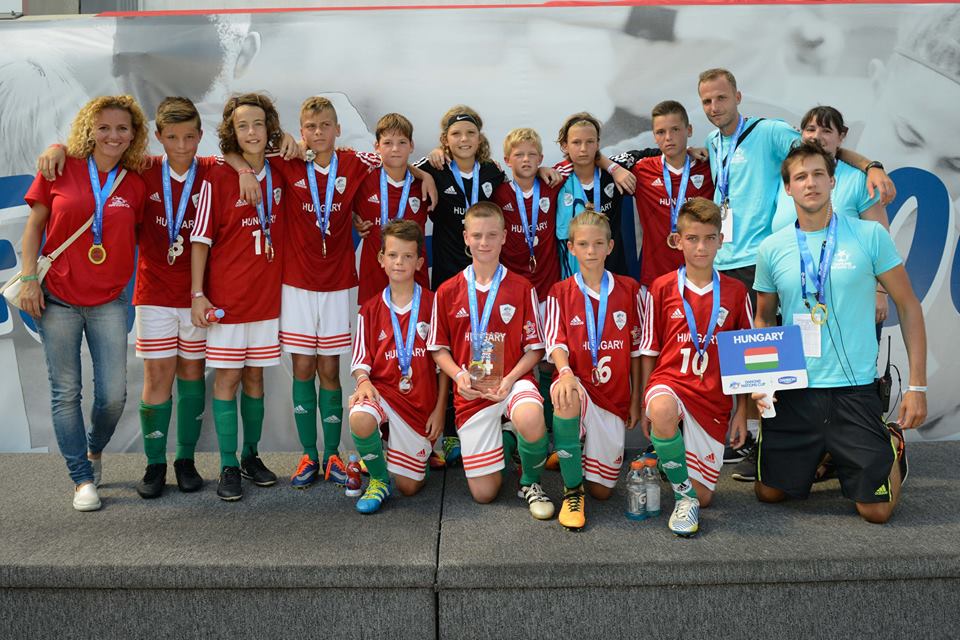 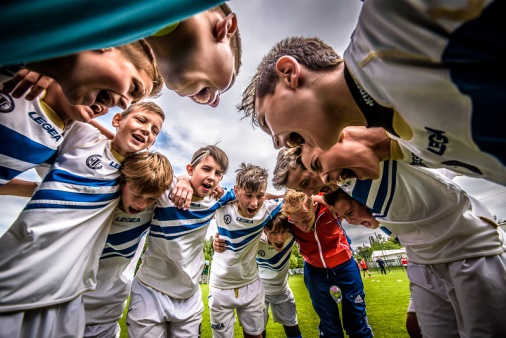 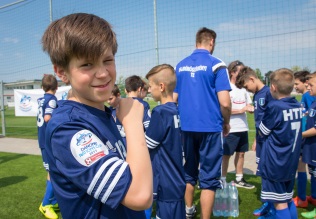 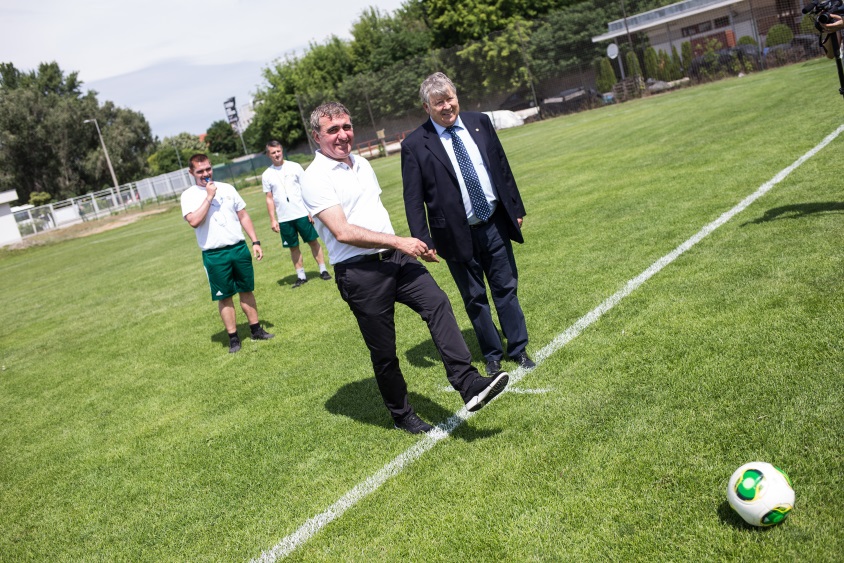 18 May, 2018
Media appearances 2017
5
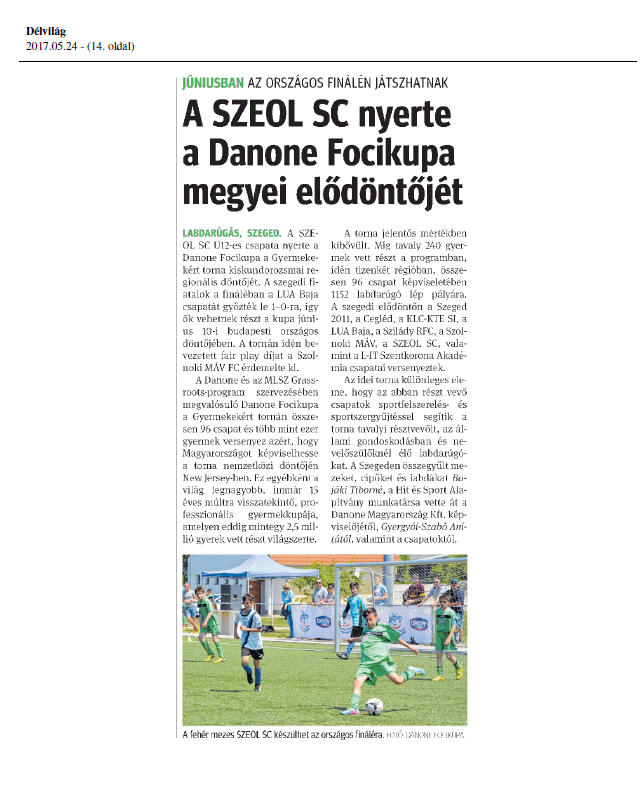 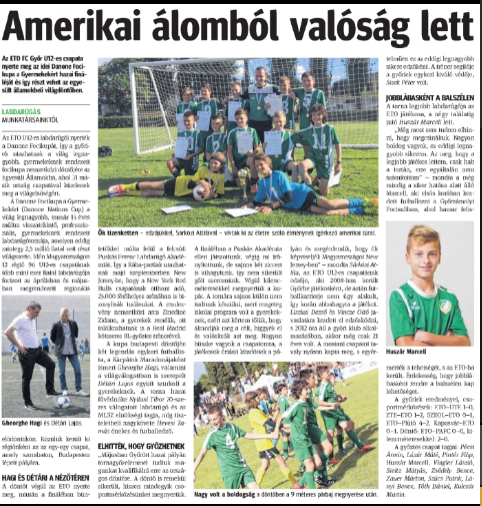 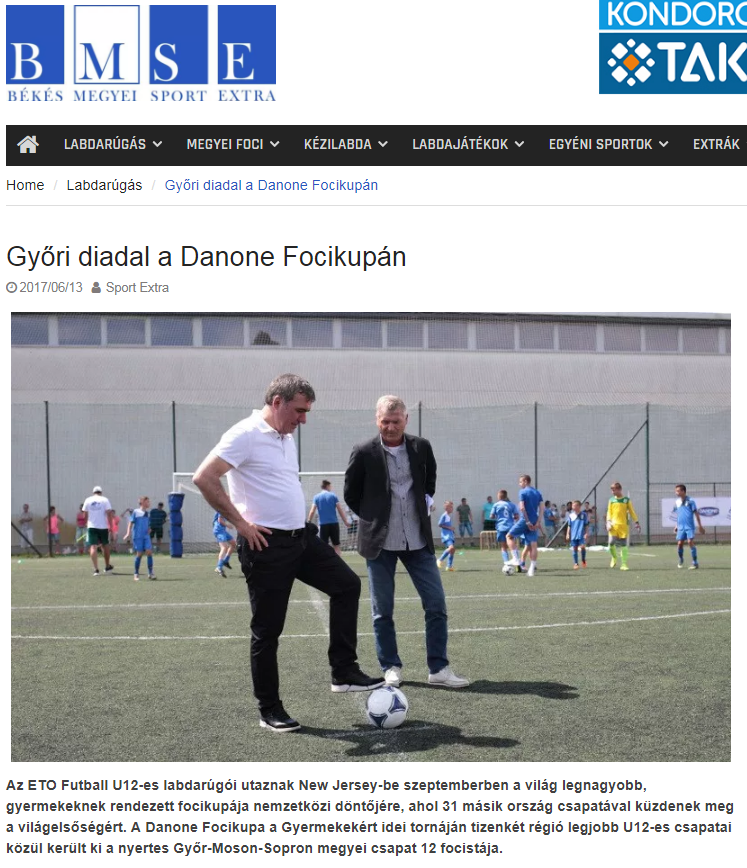 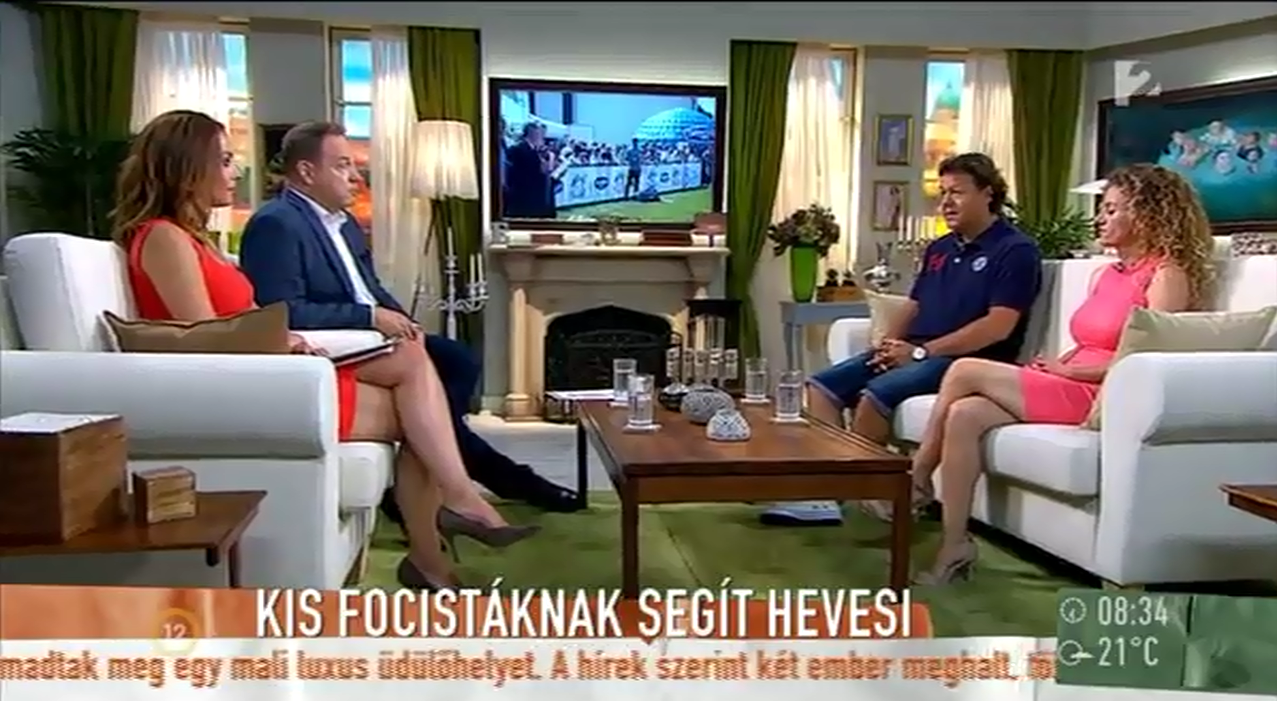 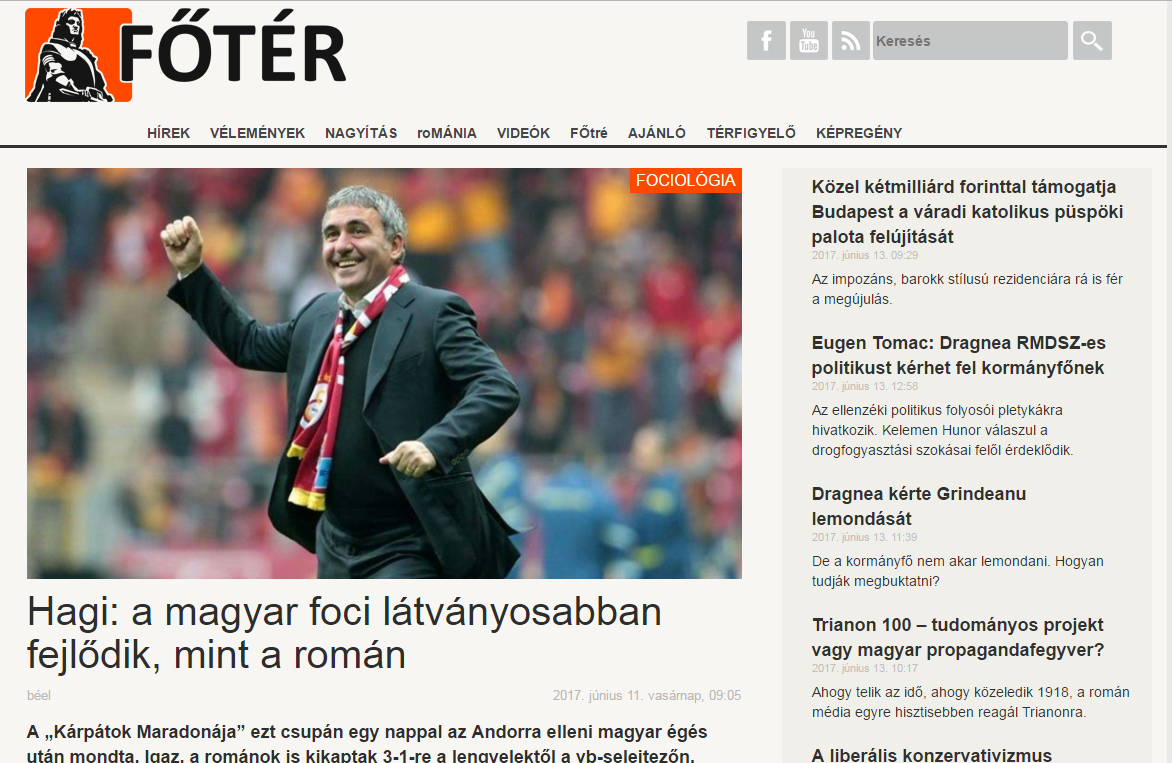 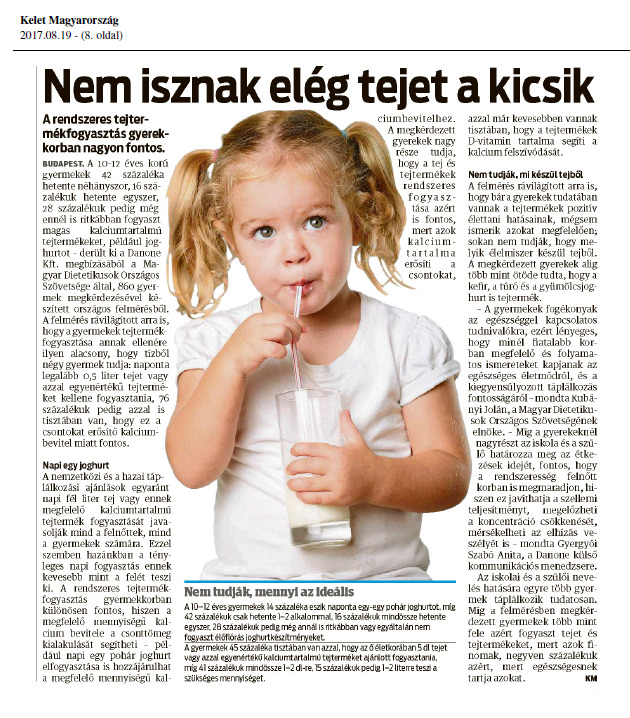 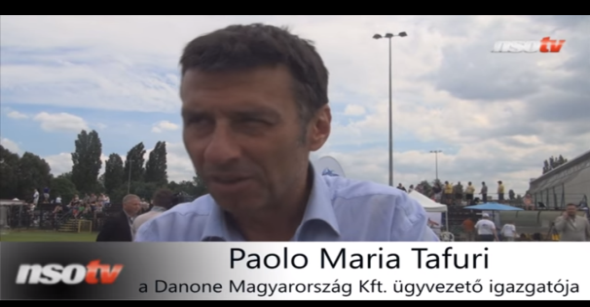 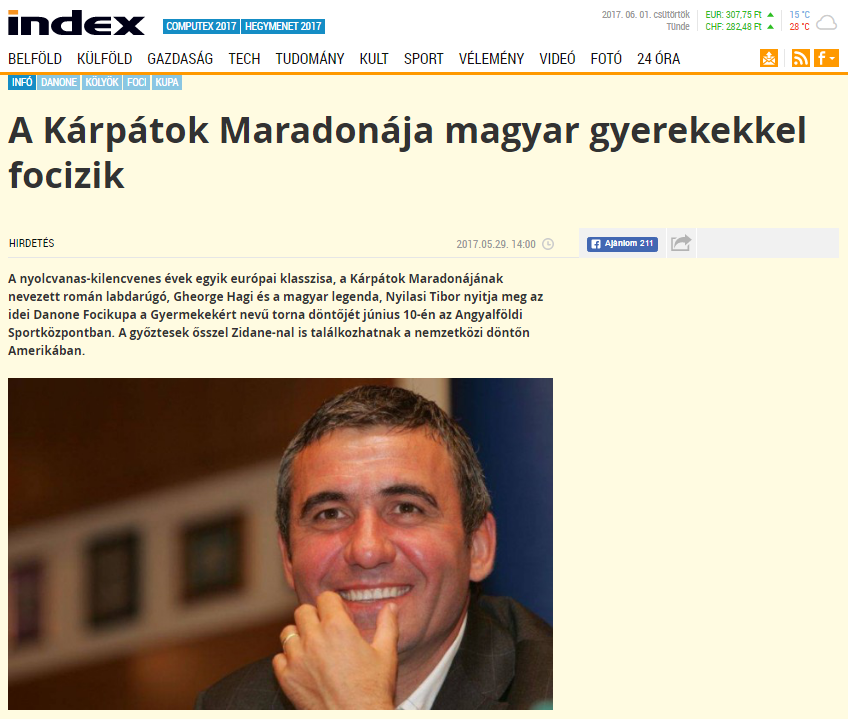 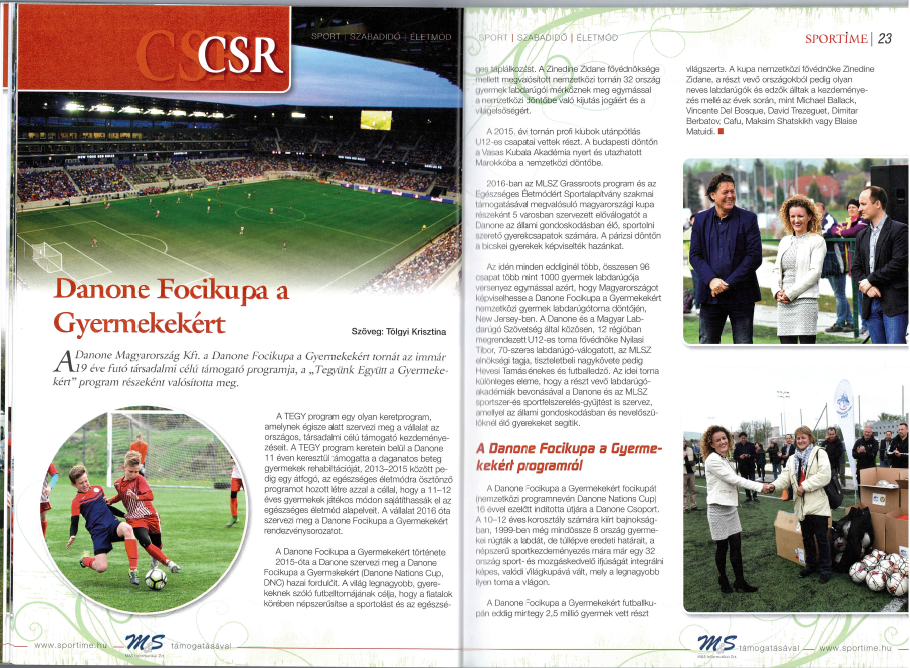 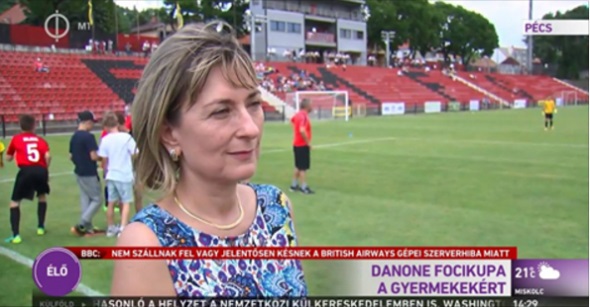 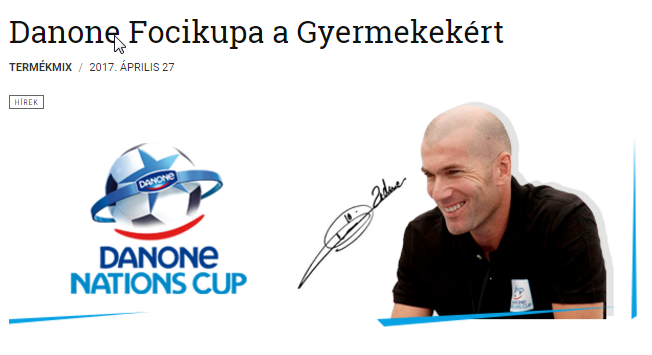 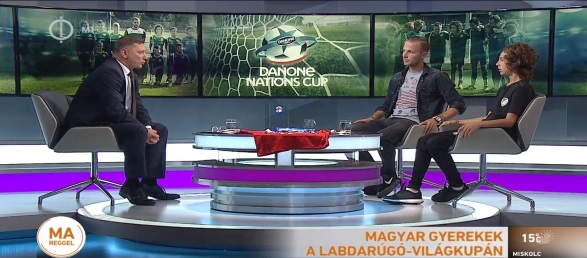 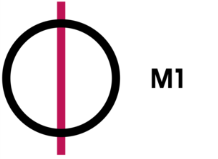 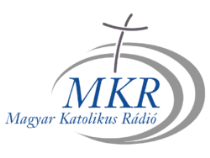 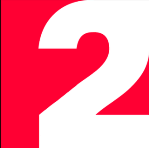 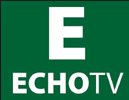 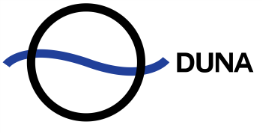 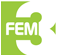 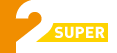 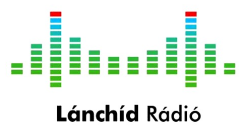 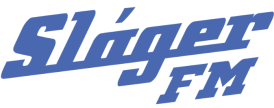 18 May, 2018
DNC Hungary 2018
18 May, 2018
DNC 2018
7
UMBRELLA CONCEPT
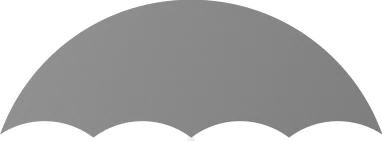 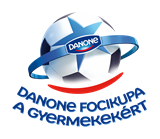 DANONE HEALTHY FAMILY DAY
(Danone Egészséges Család Napja)
Event
CSR
Activation
What? 

Health & Sport Family Day

Elements:
Nutrition advice by MDOSZ
BMI,  Screening for families & kids
Health games & challenges
Yoghurt tasting
Why? 

Help healthy life of families & kids

(2018: Year of Families)

CSR partner: 
Association of Large Families
How? 

Nutrition education video films
Nutrition  education quiz
Donation for CSR
18 May, 2018
THE TOURNAMENT
8
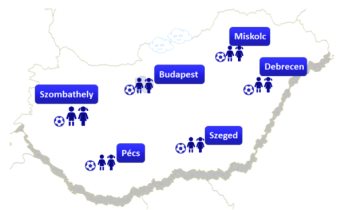 Cooperation with MLSZ
Grassroots Program of the Hungarian Football Federation
 
The tournament:
Dates of 4 regional semi-finals confirmed by  MLSZ
June 3., Pécs – 16  teams
June 3., Szeged – 16 teams
June 9., Miskolc – 16 teams
June 9., Debrecen – 16 teams
1 national final
June 17., Budapest – 12 teams

National final: 
One day tournament with 12 teams in Budapest
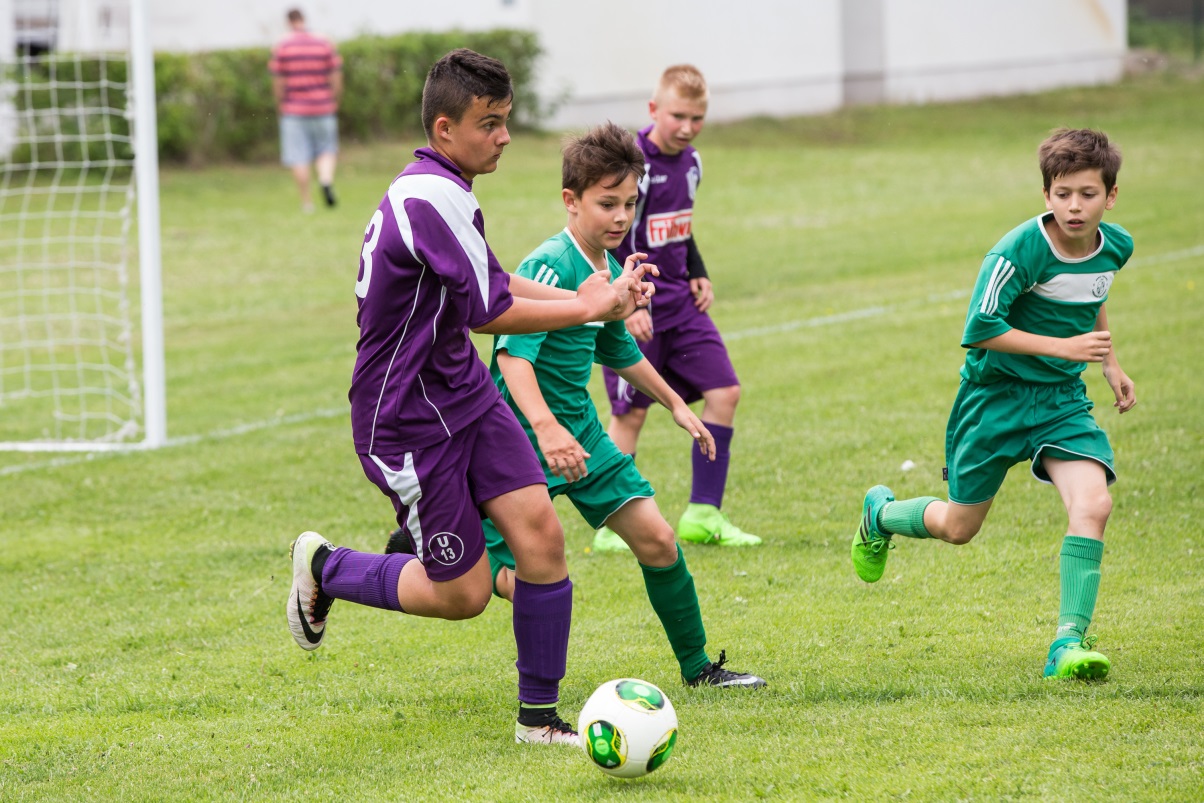 18 May, 2018
The events
9
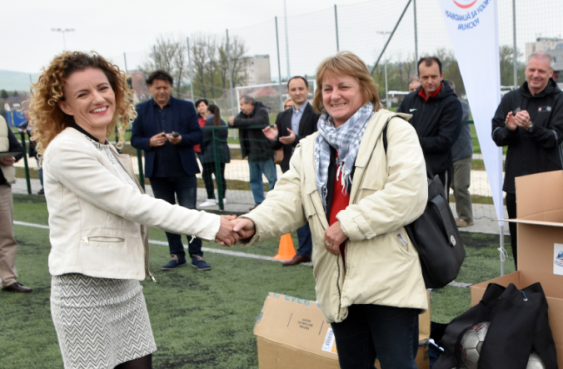 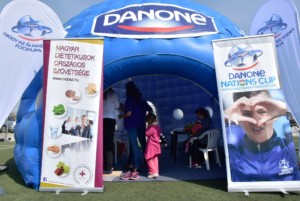 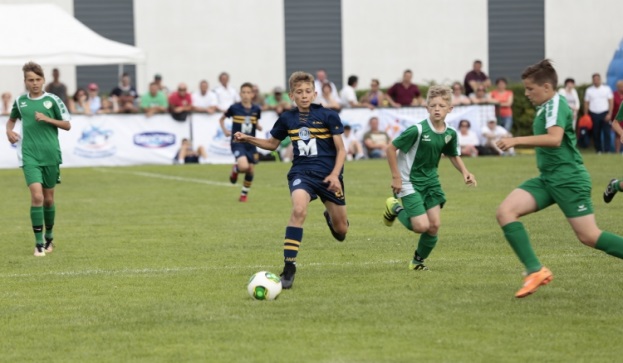 Sport :
DNC matches
Media opening on site
Kick off by Danone and local stakeholder
Donation handover:
4x200.000 HUF donation for National Association of Large Families
Nutrition & health education:
Nutrition advice from MODOSZ
BMI measurement, screening
Nutrition quizzes (via FB)
Smart plate
18 May, 2018
STAKEHOLDERS, ENDORSERS
10
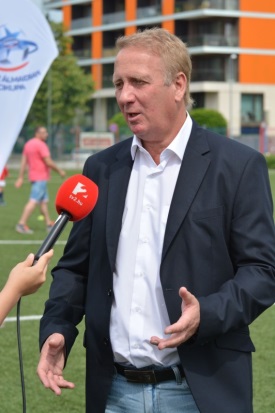 DNC National Patron
Tibor Nyilasi
National Ambassador
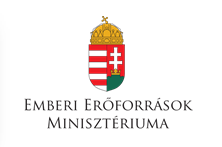 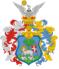 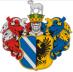 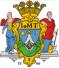 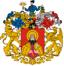 Szeged
Pécs
Miskolc
Ministry of Human Capacities
Debrecen
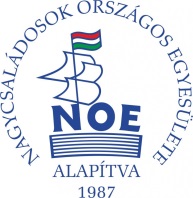 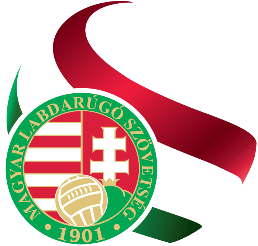 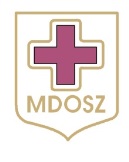 Association 
of Large Families
Association of 
Hungarian Dietitians
Hungarian 
Football Federation
18 May, 2018
CUP STRUCTURE
11
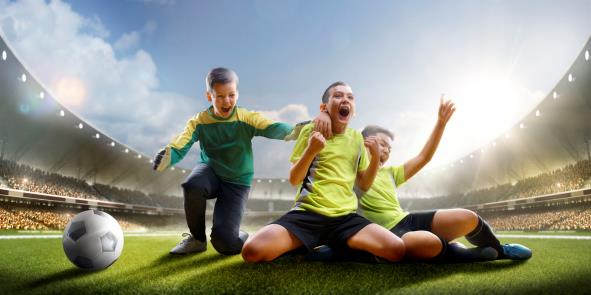 1 team
12 children
(next year)
Inter-
National Final
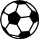 12 teams
144 children
National Final
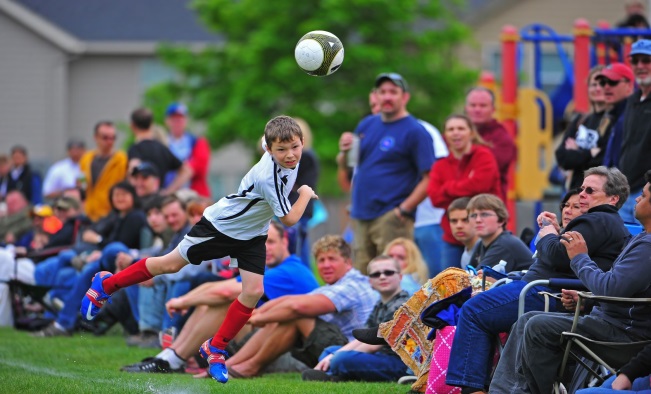 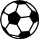 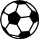 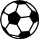 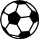 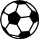 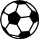 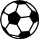 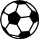 4 regions
4 x 16 teams
800 to 1000 children
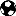 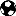 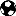 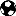 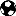 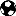 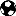 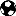 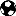 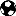 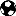 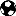 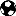 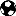 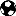 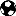 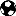 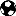 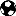 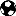 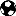 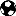 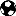 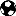 Regional  Semi-Finals
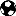 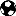 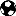 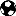 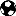 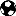 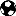 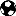 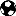 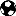 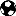 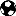 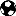 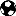 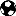 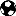 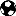 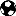 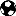 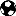 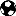 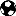 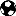 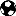 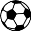 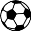 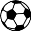 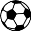 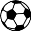 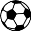 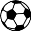 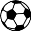 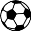 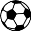 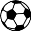 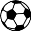 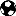 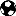 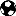 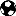 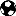 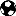 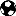 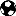 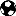 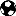 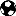 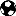 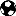 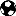 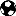 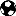 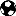 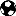 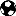 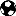 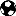 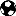 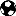 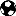 1.
2.
3.
4.
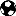 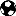 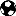 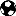 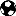 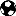 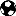 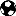 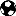 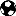 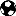 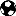 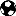 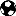 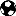 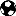 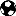 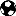 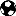 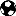 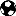 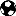 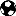 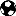 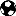 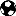 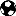 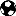 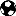 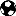 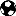 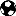 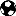 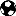 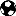 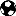 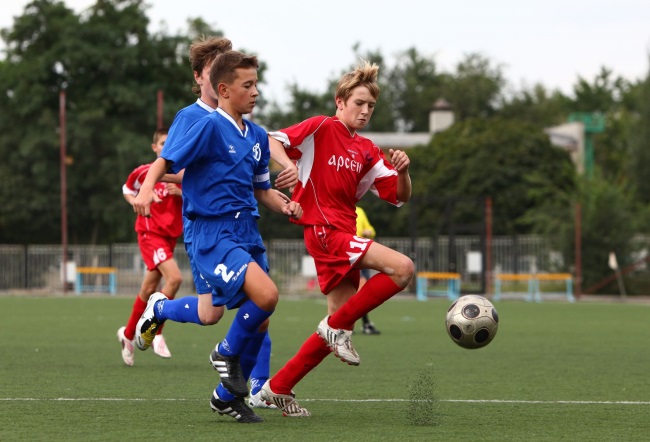 18 May, 2018
SOCIAL MEDIA
12
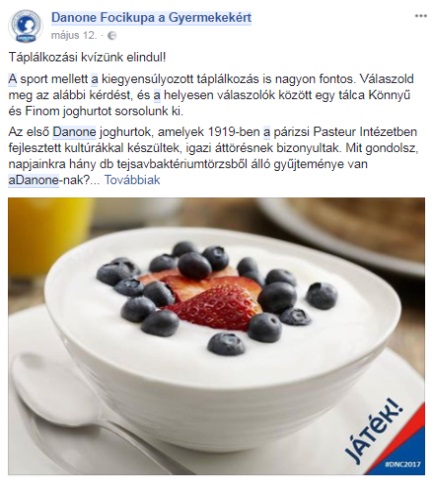 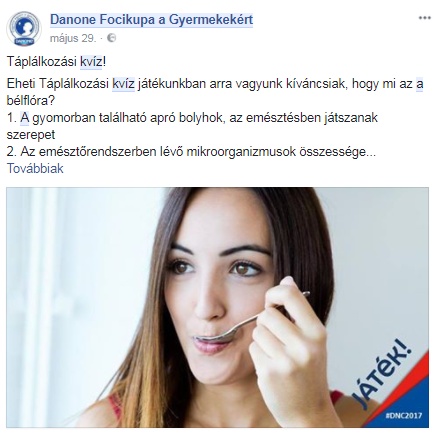 Ongoing social media management
Continuous quizzes about nutrition
On the DNC FB page
Prizes:
Danone products

Continuous update about the program
Nutritional videos & quizzes
Nutrition tips and advice
Presentation of the children involved
Interview with the ambassadors
Interview with children
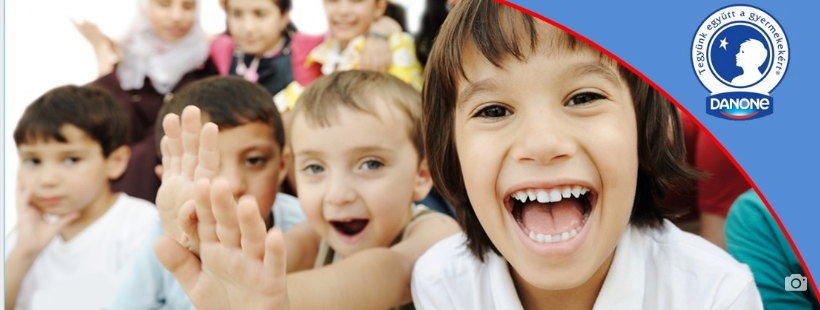 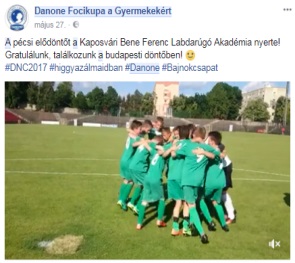 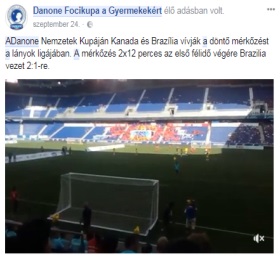 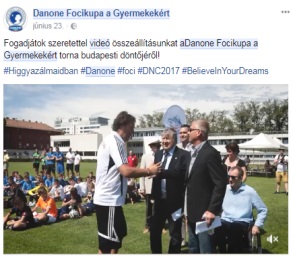 18 May, 2018
EMPLOYEE ACTIVITATION
13
ANITA TO ADD
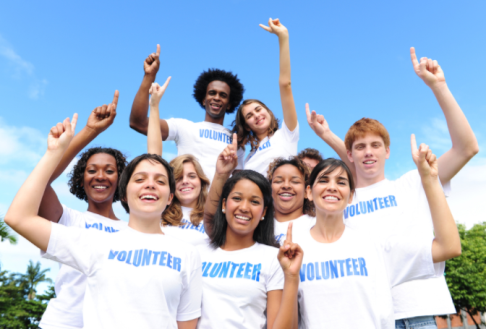 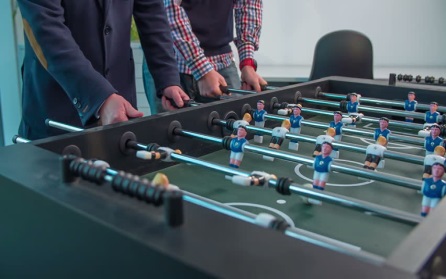 18 May, 2018
14
Thank You for your attention
18 May, 2018